Побег. Строение и значение побега.
Цели урока
Сформировать представление о побеге как системе органов высших растений
Дать представление о листорасположении
Сформировать понятие о генеративной и вегетативной почках
Продолжить формирование навыков выполнения практических работ
Что такое побег?
Это основной надземный орган высшего растения
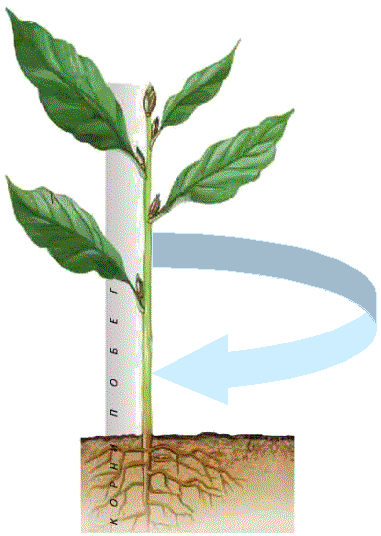 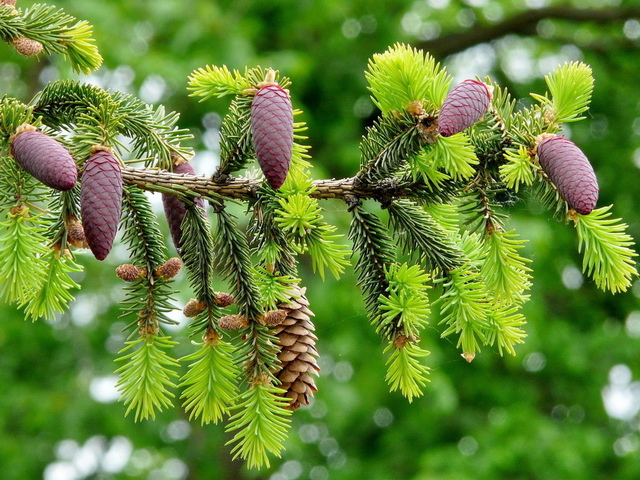 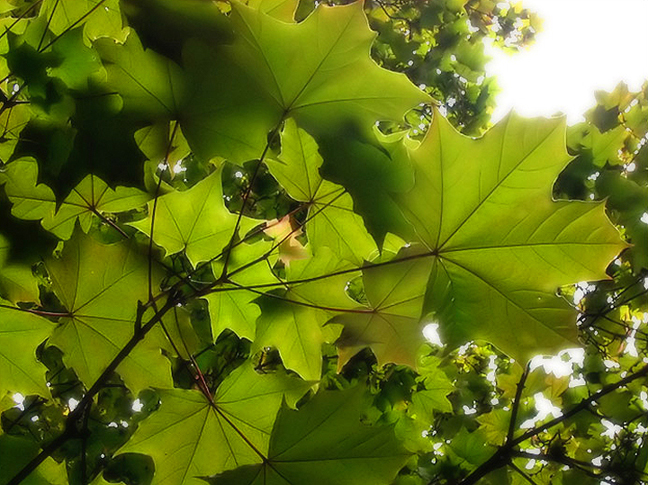 Строение побега
Листорасположение
Порядок расположения листьев на стебле







Очередное                  Супротивное                  Мутовчатое
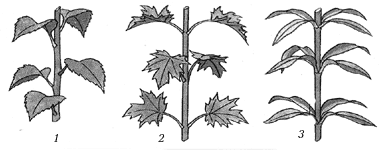 Самостоятельная работа с учебником
Прочитайте соответствующий раздел в §17 и заполните пропуски в таблице:
Что представляет собой листовая мозаика?
Пластинки всех листьев располагаются горизонтально, среди них более мелкие по размерам листья заполняют промежутки между крупными, образуя единую поверхность, где нет просветов. Такое расположение листьев способствует максимальному использованию света в условиях слабого освещения.
Лабораторная работа № 6.Строение вегетативных и генеративных почек
Возьмите в руки побеги деревьев, лежащие на ваших столах. Рассмотрите их. Найдите почки. Где они расположены?
Можно ли на примере срезанных побегов без листьев определить листорасположение?
Как вам это удалось?
Определите листорасположение на всех побегах, лежащих на ваших столах.
Какие еще органы могут находиться на стебле, кроме листьев и почек?
Генеративный побег – на котором располагаются цветки, т. е. генеративные органы.
Вегетативный побег – на нем нет репродуктивных органов. Его функция – создание органических веществ из неорганических (воды и углекислого газа) при помощи солнечной энергии.
Почки могут нести в себе зачаток как генеративного так и вегетативного побега.
Снаружи почка покрыта почечными чешуями
Как вы думаете, какова их функция?
Аккуратно раздвиньте почечные чешуи. Что вы под ними видите?
Пользуясь рисунком учебника № 42 – зарисуйте строение генеративной и вегетативной почек. Сделайте соответствующие обозначения.
Сделайте вывод, почему почку называют зачаточным побегом?
Почка – это зачаточный побег, потому что в ее внутреннем строении можно различить зачатки стебля, зачатки листьев и боковых почек.
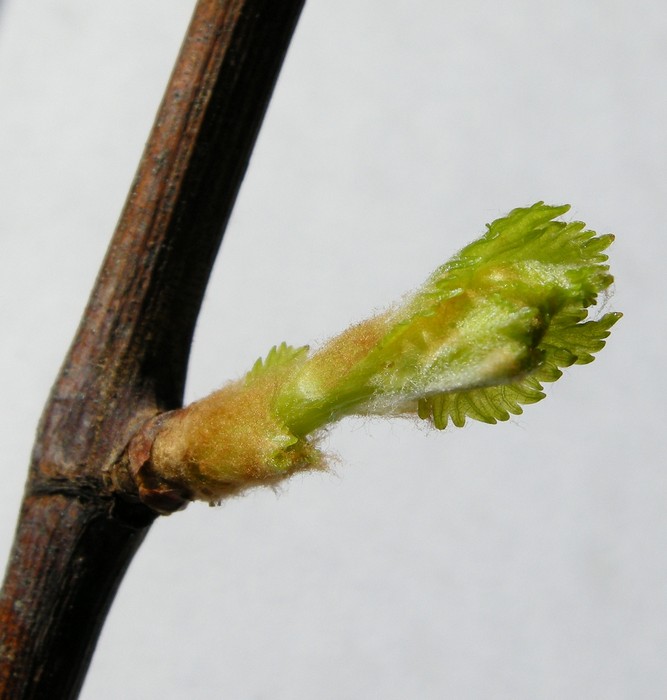 Рефлексия: решите кроссворд
Домашнее задание
§16 - 17 (листорасположение)
Сделать модели листорасположения из цветной бумаги и карандаша
Найти информацию (энциклопедия, Интернет) и сделать доклад (презентацию)«Искусство бонсаи»